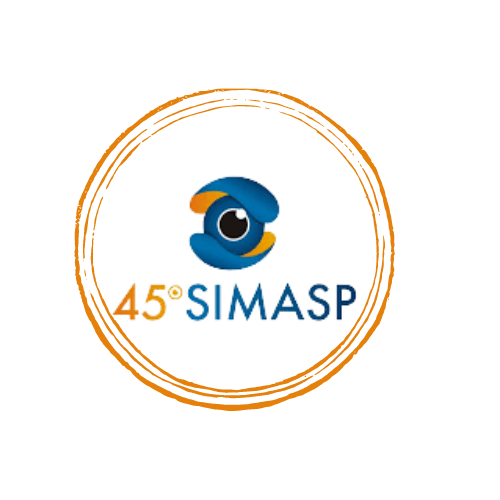 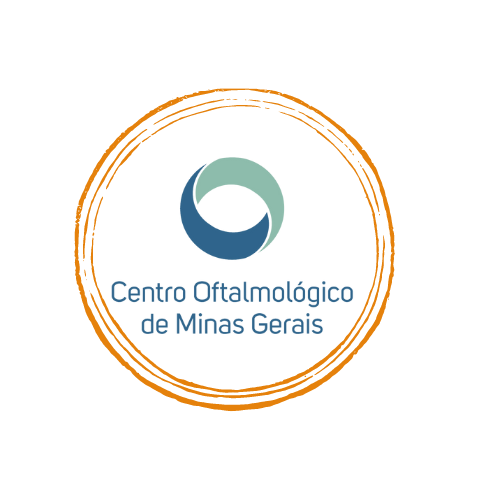 CUIDADOS PERIOPERATÓRIOS DURANTE A CIRURGIA DE CATARATA NA PREVENÇÃO DE ENDOFTALMITES
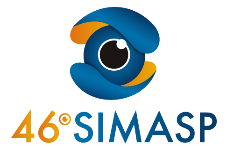 Maria Clara Batista¹, Rafael José Malacco Rodrigues Bretz¹, Izabella Bétula Evangelista Lobato Silva¹, Marcella Penazzi Gaudêncio¹, Vitor de Marcus Mourão Araú8jo Pena¹ e Bernardo Fontoura Castro Carvalho² .
Pontifícia Universidade Católica de Minas Gerais
Centro Oftalmológico de Minas Gerais
INTRODUÇÃO
RESULTADOS
As endoftalmites são infecções oculares geralmente graves que podem ocorrer como complicações cirúrgicas. Os principais tipos são as bacterianas e as fúngicas, sendo que os pacientes podem evoluir com baixa acuidade visual. O objetivo deste trabalho é discutir acerca da importância dos cuidados pré, peri e pós-operatórios na prevenção da endoftalmite, devido à chegada, na instituição de ensino, de pacientes com esta complicação após cirurgias de cataratas seriadas realizadas em serviço externo.
de antimicrobianos: moxifloxacino, cefuroxima e vancomicina sendo as drogas de escolha. No pós-operatório, é preciso investigar sinais de infecção, orientar o paciente sobre os cuidados exigidos e acompanhar, objetivando evitar a contaminação por patógenos.
CONCLUSÕES
Em resumo, a prevenção da endoftalmite durante a cirurgia de catarata demanda uma abordagem abrangente desde a fase pré-operatória até o pós-operatório. A implementação rigorosa de protocolos de assepsia, a conscientização dos pacientes sobre sinais de risco, associada a utilização apropriada de antimicrobianos intra e pós-operatórios, são medidas importantes. A sinergia desses cuidados contribui para a segurança e sucesso da cirurgia de catarata, reduzindo significativamente a incidência de endoftalmite e seus impactos adversos na saúde ocular dos pacientes.
MÉTODOS
O trabalho consistiu em um estudo descritivo, com abordagem qualitativa, por meio de uma revisão bibliográfica. Foram efetuadas buscas nas bases de dados da SciELO e da PubMed, selecionando-se 9 artigos e 1 protocolo assistencial que auxiliaram na discussão do tema em questão. .
RESULTADOS
REFERÊNCIAS BIBLIOGÁFICAS
A endoftalmite é uma uveíte aguda, geralmente bacteriana, decorrente de cirurgia intraocular exógena ou trauma ocular penetrante. Essa infecção está associada às condições de assepsia e desorganização das estruturas oculares. Na fase pré-operatória é necessário orientar acerca dos fatores de riscos e sinais de alerta e sobre os cuidados necessários, além de realizar antissepsia com iodopovidona 5% e antibioticoprofilaxia cirúrgica, intencionando prevenir a ocorrência de infecções. Durante uma cirurgia de catarata, é imprescindível a desinfecção e esterilização correta dos materiais, assim como seu descarte adequado, além da necessidade de um ambiente seguro e equipe devidamente esterilizada. Ademais, é imprescindível o uso de antimicrobianos intraoperatórios, a realização de incisão adequada, ter cuidado na manipulação de colírios, isolamento ciliar e uso intracameral  
.
1. Chhablani J, Panchal B, Das T, Pathegay A, Motukupally SR, Pappuru RR, Basu S, Sangwan V. Endophthalmitis in Boston keratoprosthesis: case series and review of literature. Int Ophthalmol. 2015 Oct;35(5):673-8. doi: 10.1007/s10792-014-9994-9. Epub 2014 Sep 3. Erratum in: Int Ophthalmol. 2015 Feb;35(1):149-54. PMID: 25183460.
2. Clarke B, Williamson TH, Gini G, Gupta B. Management of bacterial postoperative endophthalmitis and the role of vitrectomy. Surv Ophthalmol. 2018 Sep-Oct;63(5):677-693. doi: 10.1016/j.survophthal.2018.02.003. Epub 2018 Feb 15. PMID: 29453989.
3.Durand ML. Bacterial and Fungal Endophthalmitis. Clin Microbiol Rev. 2017 Jul;30(3):597-613. doi: 10.1128/CMR.00113-16. PMID: 28356323; PMCID: PMC5475221.
4.Kato A, Horita N, Namkoong H, Nomura E, Masuhara N, Kaneko T, Mizuki N, Takeuchi M. Prophylactic antibiotics for postcataract surgery endophthalmitis: a systematic review and network meta-analysis of 6.8 million eyes. Sci Rep. 2022 Oct 18;12(1):17416. doi: 10.1038/s41598-022-21423-w. PMID: 36258003; PMCID: PMC9579149.
5.Verma L, Chakravarti A. Prevention and management of postoperative endophthalmitis: A case-based approach. Indian J Ophthalmol. 2017 Dec;65(12):1396-1402. doi: 10.4103/ijo.IJO_1058_17. PMID: 29208820; PMCID: PMC5742968.
6.Luz RA, Dall'Oglio LPS, Silva FS, Ghirelli W, Padoveze MC. Endophthalmitis after cataract surgery: results from seven years of epidemiological surveillance. Rev brasoftalmol [Internet]. 2019Mar;78(2):86–90. Available from: https://doi.org/10.5935/0034-7280.201801027.BRASIL. Agência Nacional de Vigilância Sanitária. Medidas de Prevenção deEndoftalmites e de Síndrome Tóxica do Segmento Anterior Relacionadas a Procedimentos Oftalmológicos Invasivos. Brasília: Anvisa, 2017
8. Pricila S, Lucélia D. Ações de Prevenção e Controle de Endoftalmites. X Congresso Internacional do Envelhecimento Humano. 2013. https://editorarealize.com.br/editora/anais/cieh/2023/TRABALHO_COMPLETO_EV191_MD1_ID3414_TB738_16112023163403.pdf9. Haripriya A, Chang DF, Ravindran RD. Endophthalmitis reduction with intracameral moxifloxacin prophylaxis: analy sis of 600 000 surgeries. Ophthalmology. 2017;124(6):768–775.
10. Shorstein NH, Winthrop KL, Herrinton LJ. Decreased postoperative endophthalmitis rate after institution of intracameral antibiotics in a Northern California eye department. J Cataract Refract Surg. 2013;39(1):8–14.